LECTURE 10: THE FOURIER TRANSFORM
Objectives:DerivationTransform PairsResponse of LTI SystemsTransforms of Periodic SignalsExamples
Resources:Wiki: The Fourier TransformCNX: DerivationMIT 6.003: Lecture 8 Wikibooks: Fourier Transform TablesRBF: Image Transforms (Advanced)
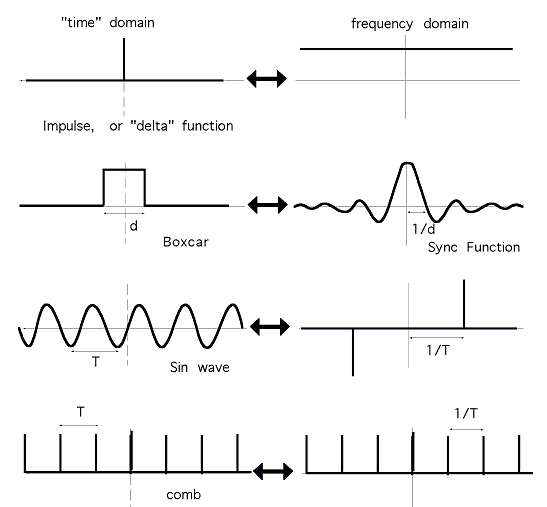 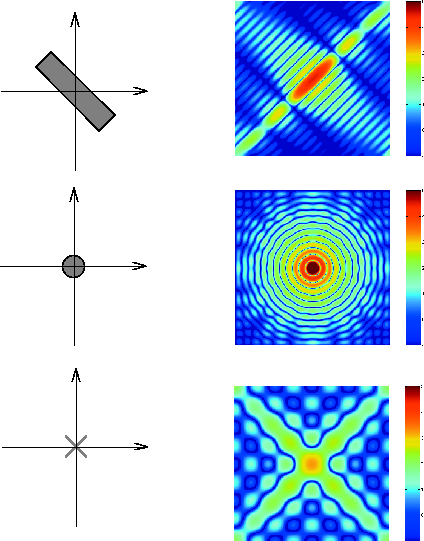 •	URL: .../publications/courses/ece_3163/lectures/current/lecture_10.ppt
•	MP3: .../publications/courses/ece_3163/lectures/current/lecture_10.mp3
[Speaker Notes: MS Equation 3.0 was used with settings of: 18, 12, 8, 18, 12.]
Motivation
We have introduced a Fourier Series for analyzing periodic signals. What about aperiodic signals? (e.g., a pulse instead of a pulse train)
We can view an aperiodic signal as the limit of a periodic signal as T  .
The harmonic components are spaced               apart.
As T  , 0  0, then k0 becomes continuous.
The Fourier Series becomes the Fourier Transform.
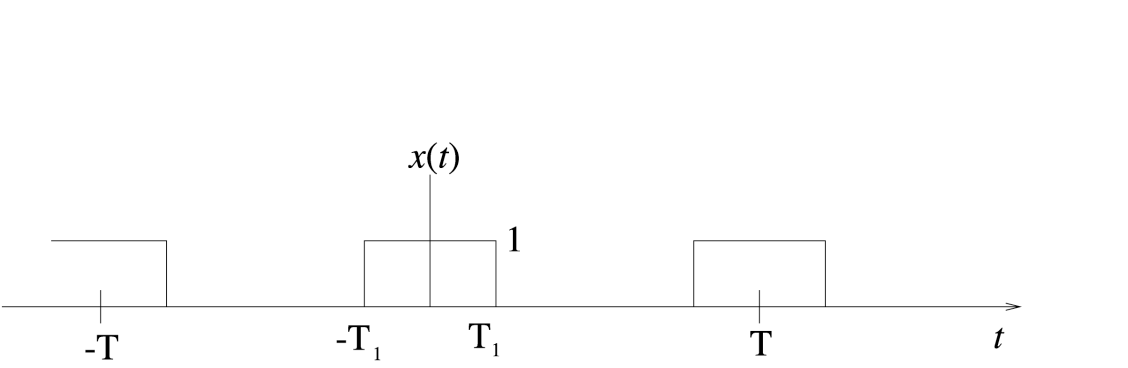 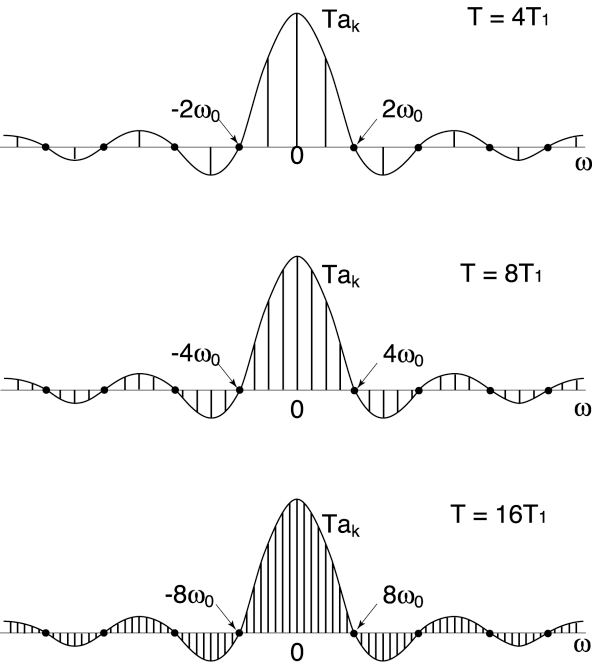 Derivation of Analysis Equation
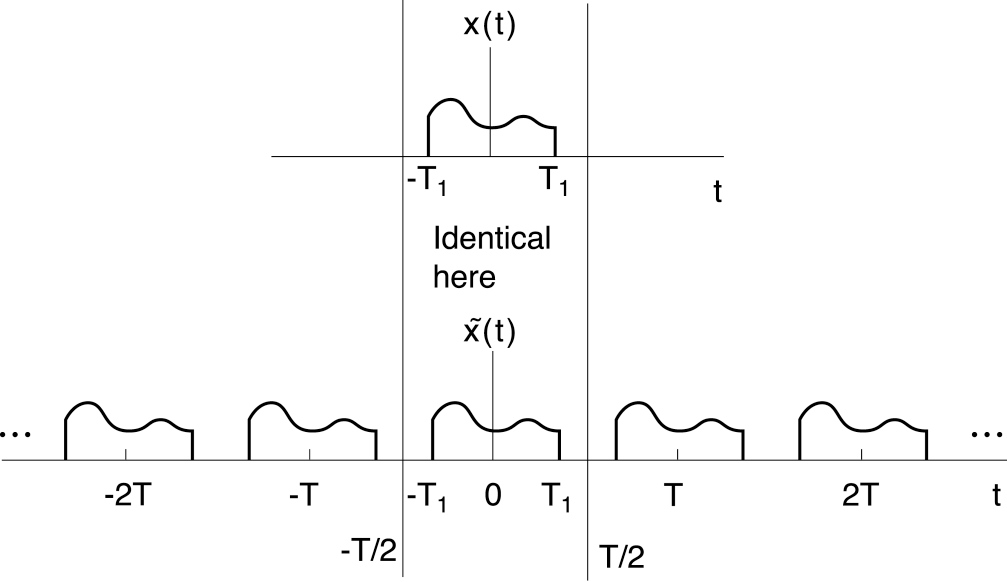 Assume x(t) has a finite duration.
Define        as a periodic extensionof x(t):
As
Recall our Fourier series pair:
Since x(t) and        are identical over this interval:
As
Derivation of the Synthesis Equation
Recall:
We can substitute for ck the sampled value of            :
 As
	and we arrive at our Fourier Transform pair:
Note the presence of the eigenfunction:
Also note the symmetry of these equations (e.g., integrals over time and frequency, change in the sign of the exponential, difference in scale factors).
(synthesis)
(analysis)
Frequency Response of a CT LTI System
Recall that the impulse response ofa CT system, h(t), defines the properties of that system.
We apply the Fourier Transform toobtain the system’s frequency response:
	except that now this is valid for finite duration (energy) signals as well as periodic signals!
How does this relate to what you have learned in circuit theory?
CT LTI
CT LTI
Existence of the Fourier Transform
Under what conditions does this transform exist?
	x(t) can be infinite duration but must satisfy these conditions:
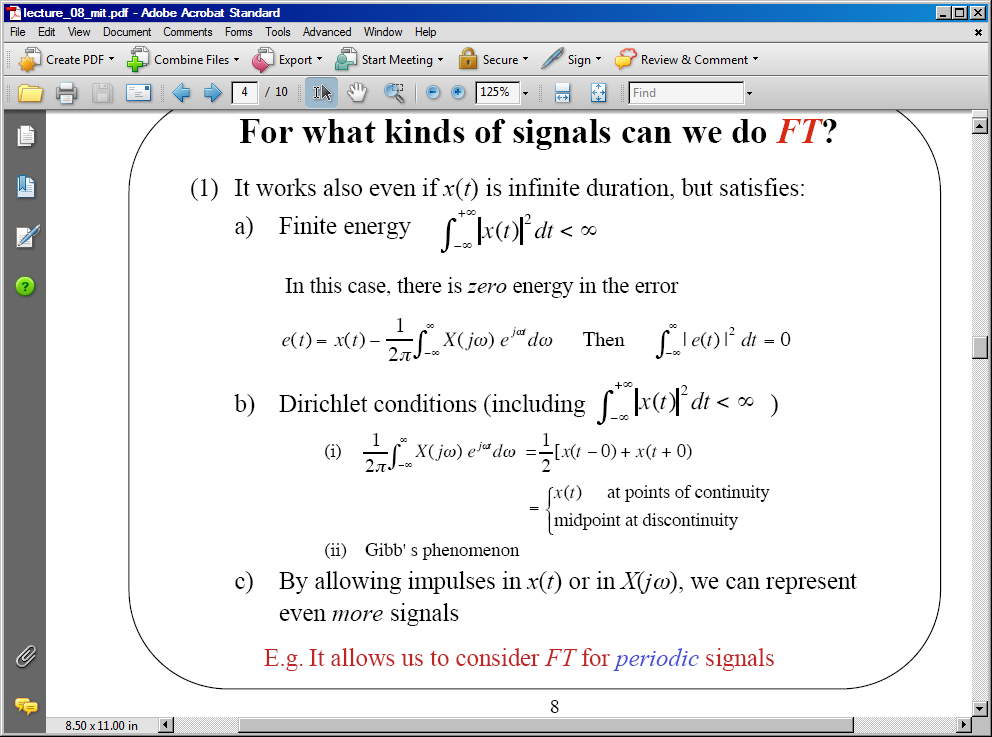 Example: Impulse Function
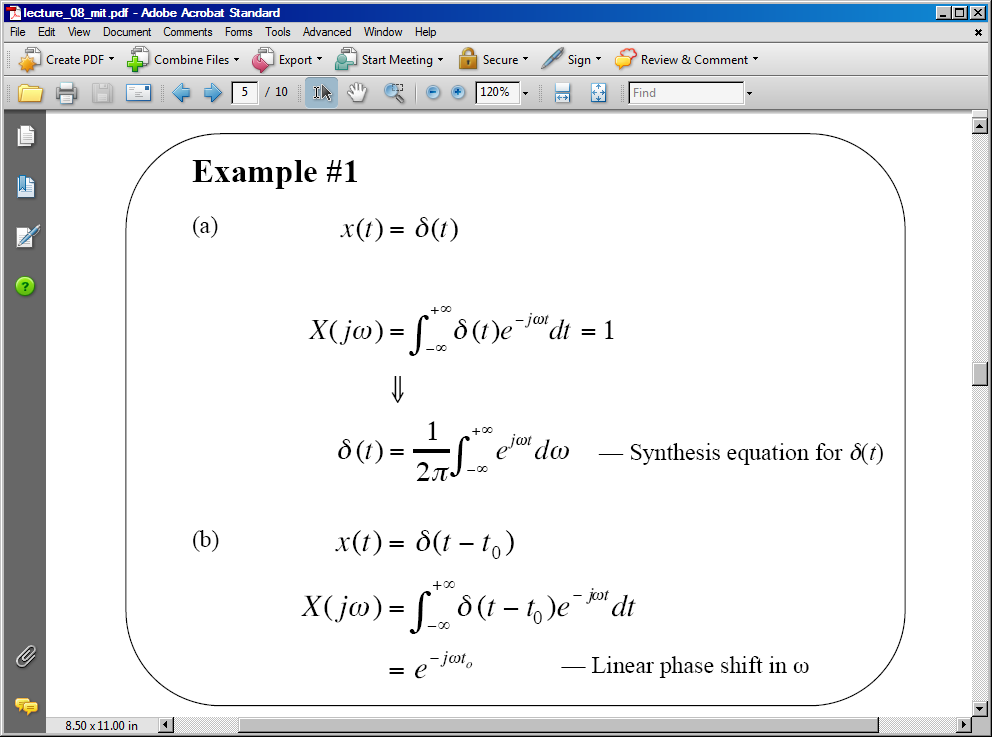 Example: Exponential Function
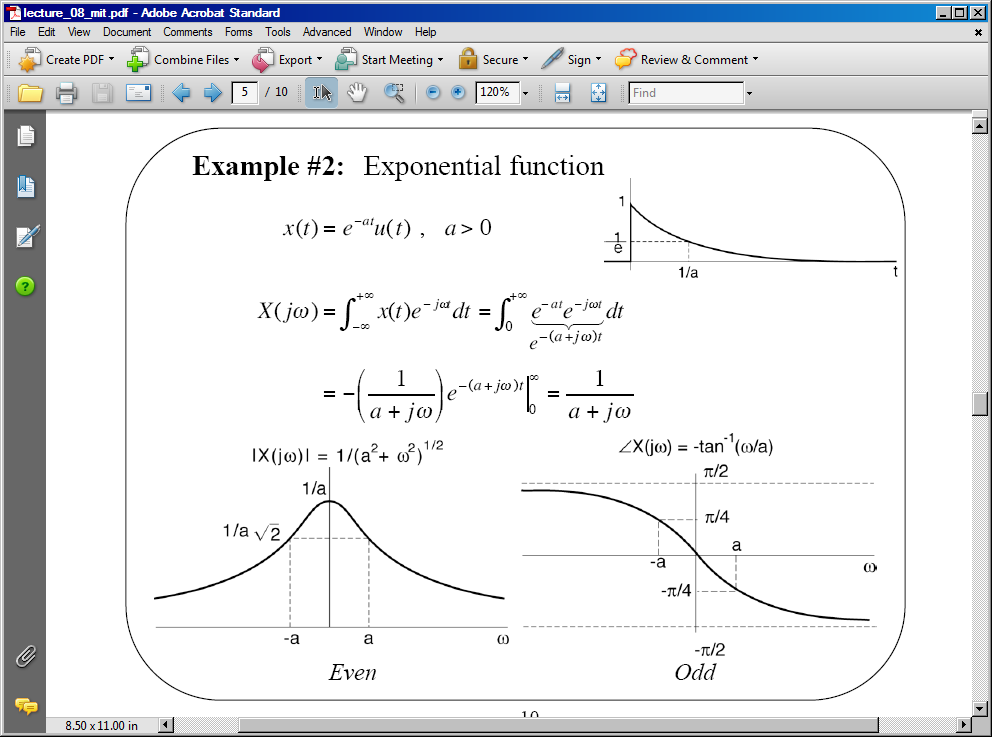 Example: Square Pulse
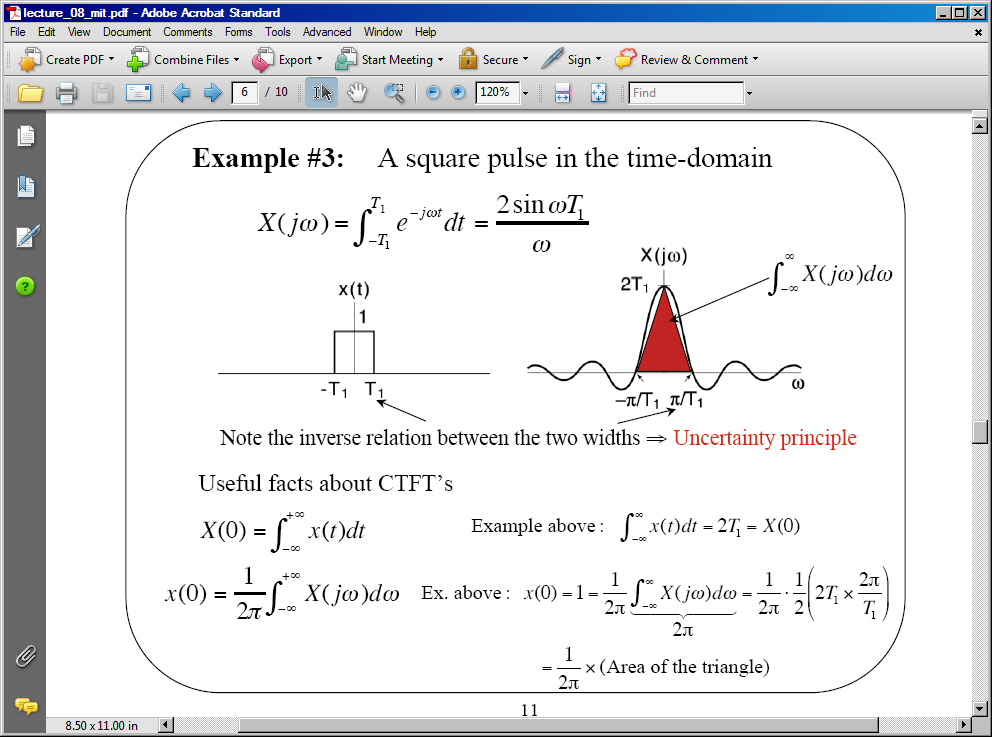 Example: Gaussian Pulse
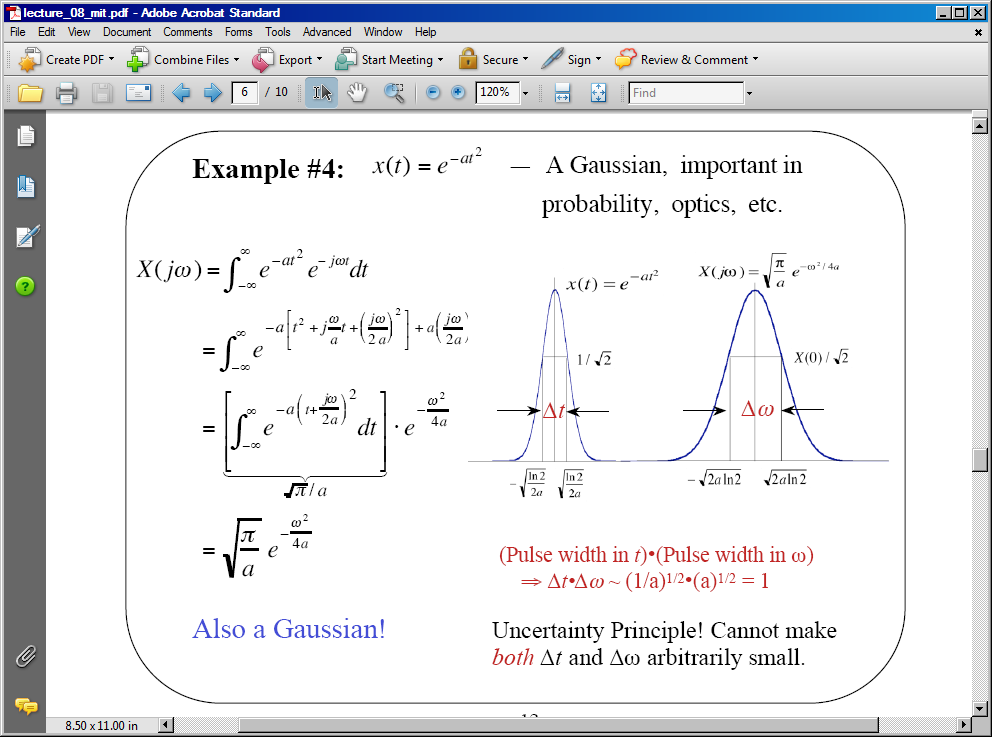 CT Fourier Transforms of Periodic Signals
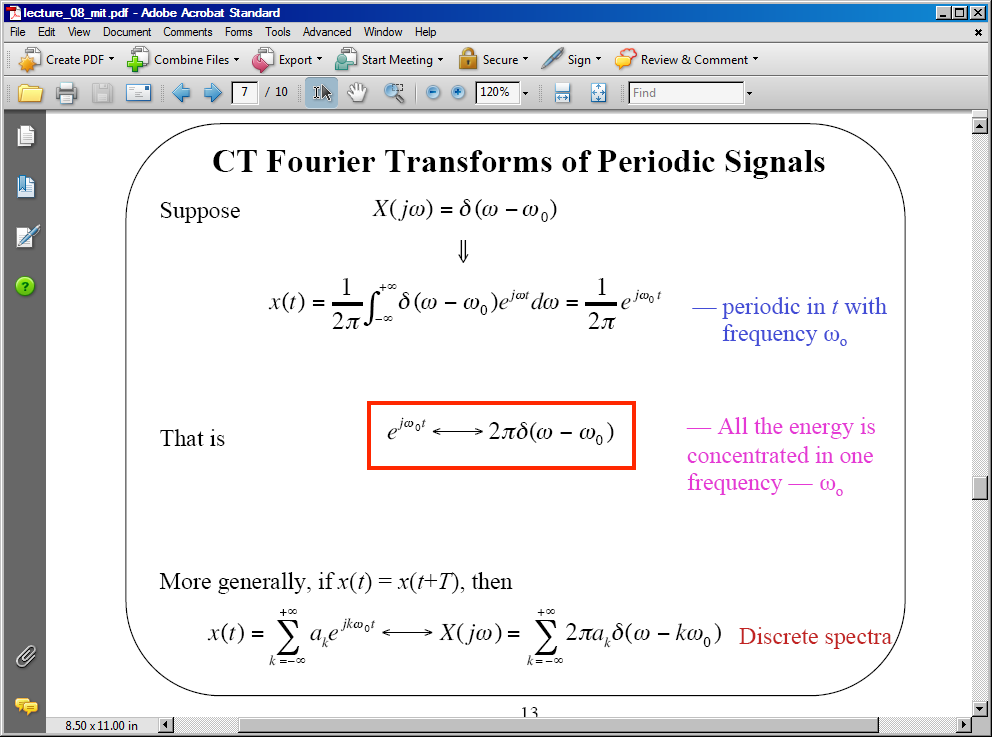 Example: Cosine Function
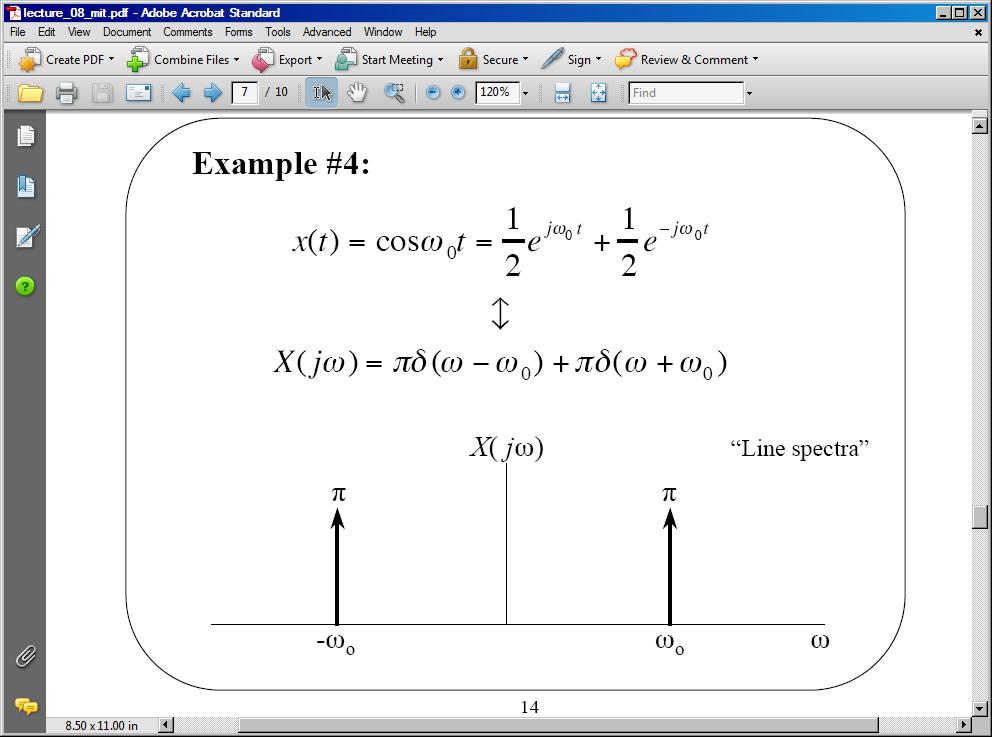 Example: Periodic Pulse Train
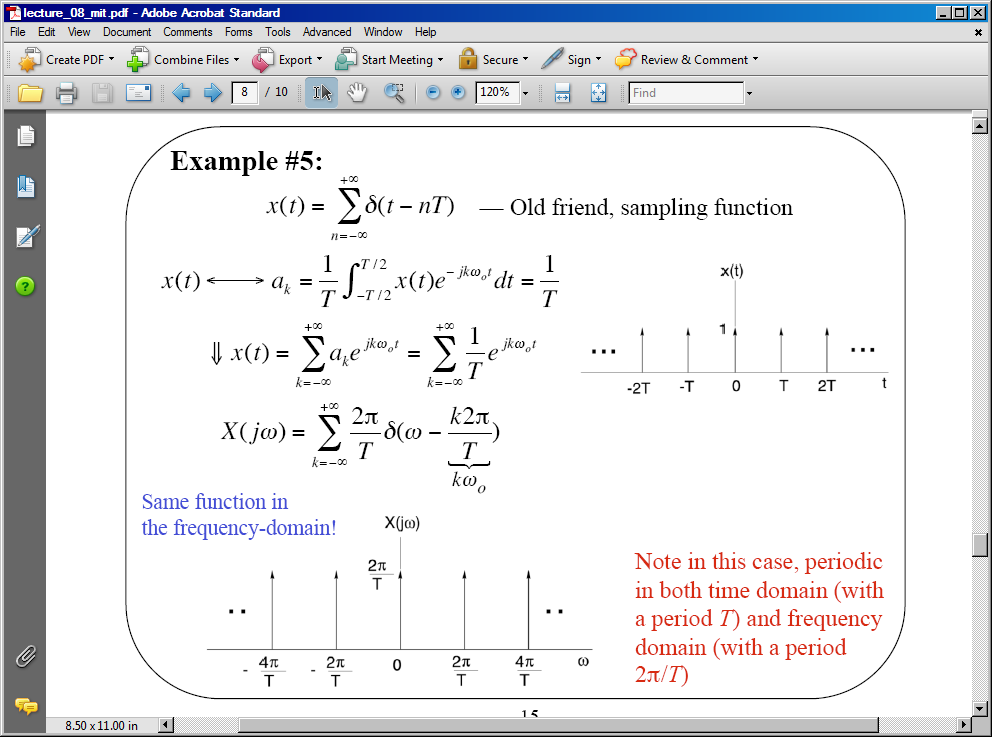 Summary
Motivated the derivation of the CT Fourier Transform by starting with the Fourier Series and increasing the period: T  
Derived the analysis and synthesis equations (Fourier Transform pairs).
Applied the Fourier Transform to CT LTI systems and showed that we can obtain the frequency response of an LTI system by taking the Fourier Transform of its impulse response.
Discussed the conditions under which the Fourier Transform exists. Demonstrated that it can be applied to periodic signals and infinite duration signals as well as finite duration signals.
Worked several examples of important finite duration signals.
Introduced the Fourier Transform of a periodic signal.
Applied this to a cosinewave and a pulse train.